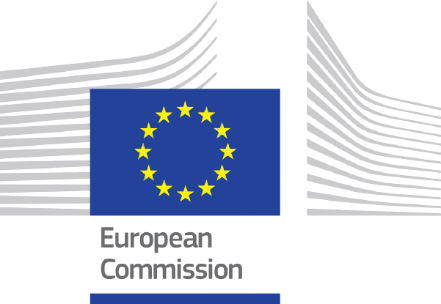 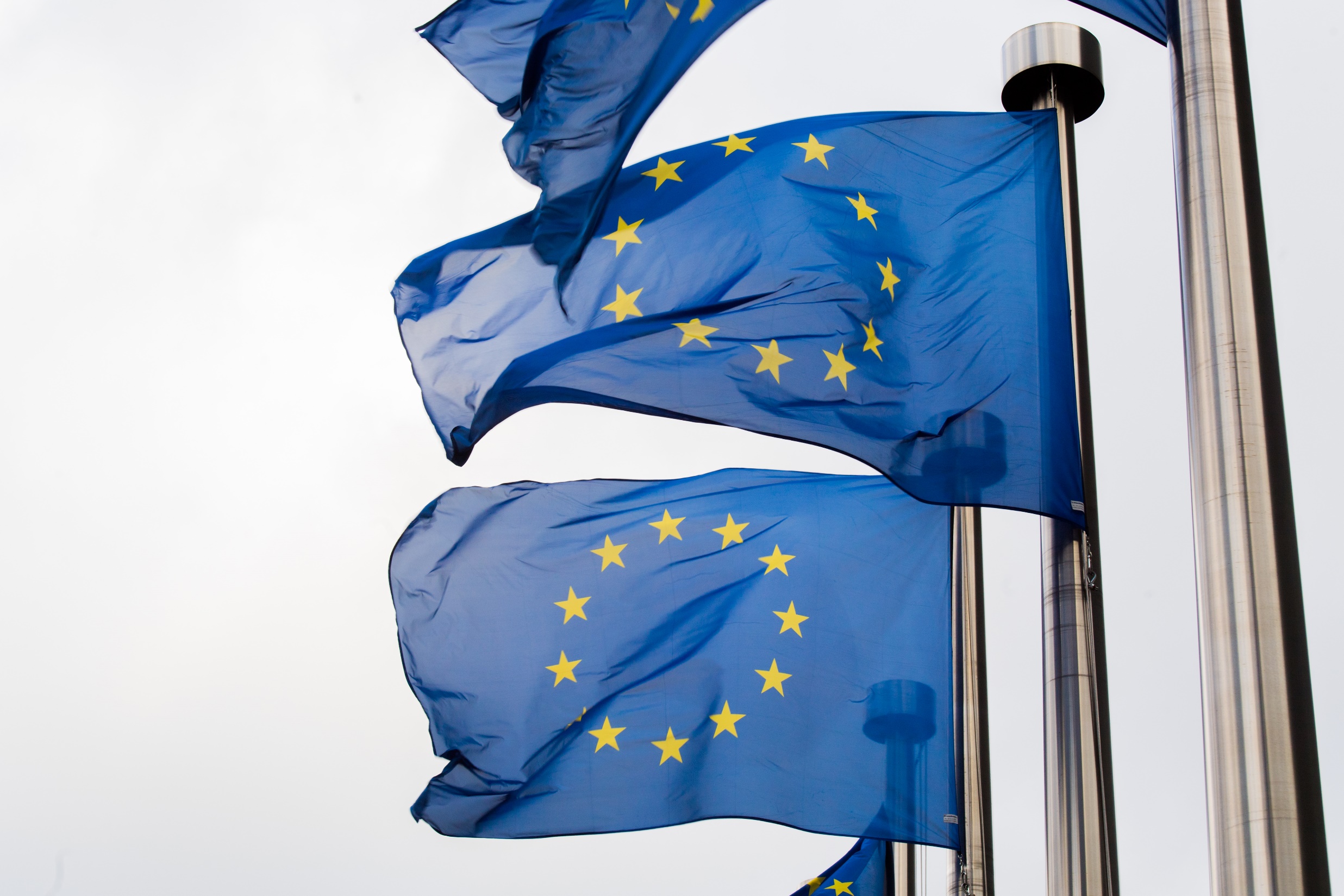 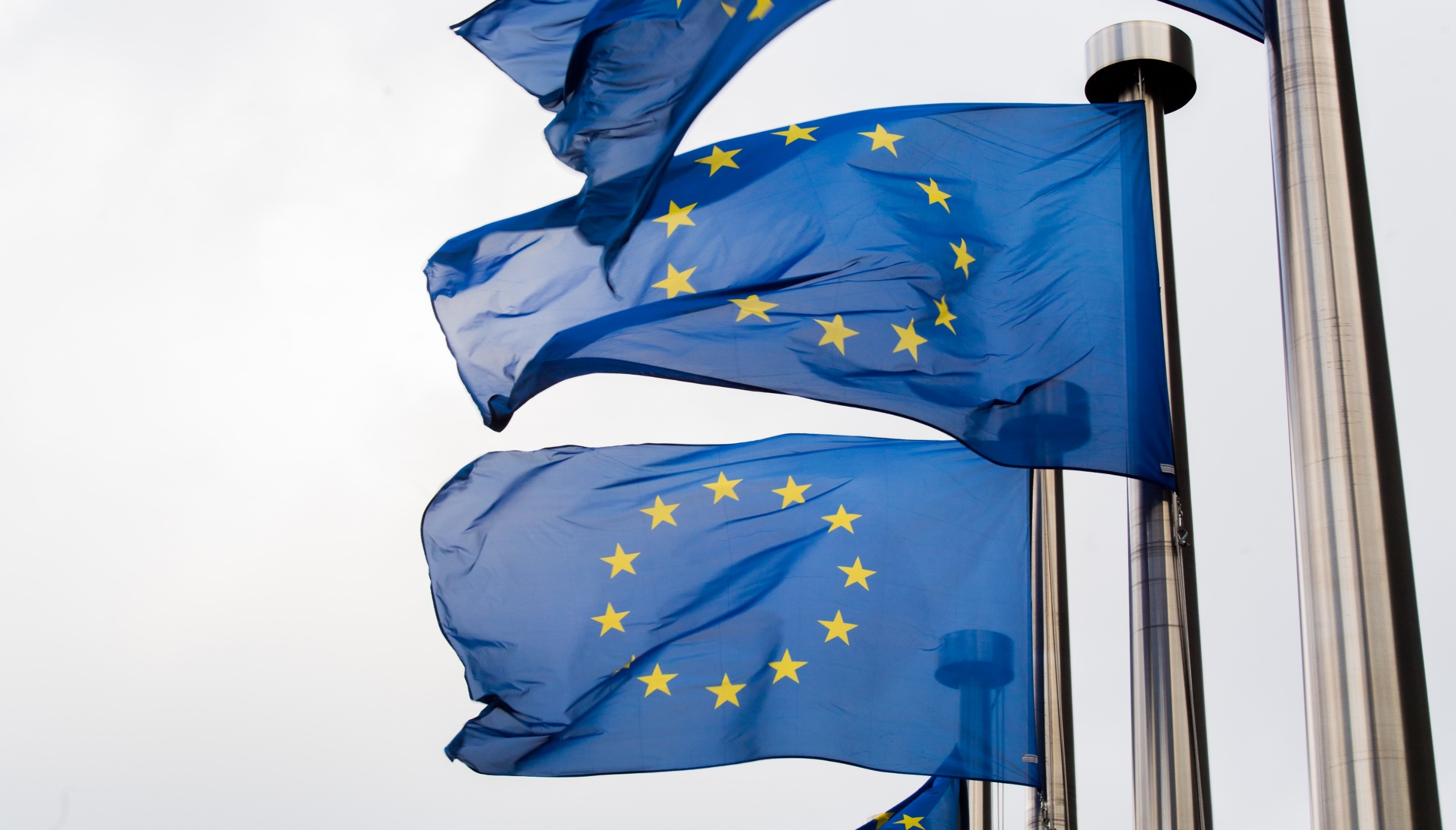 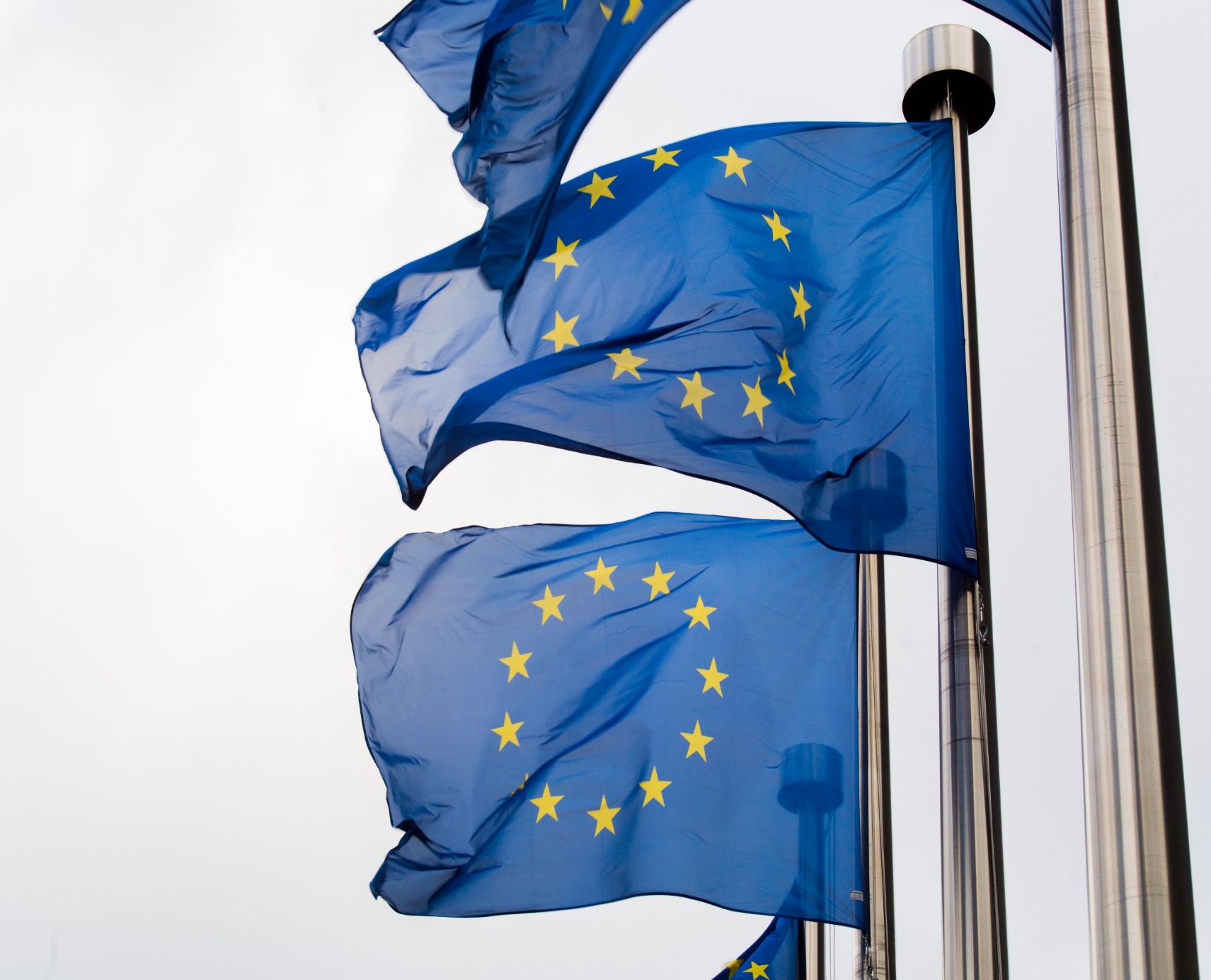 The New Regulations: Commission’s perspective and programming
Cohesion CAREs
Cohesion’s Action for Refugees in Europe 
COM/2022/109 

Polityka spójności na rzeczuchodźców w Europie
Kadri Uustal, Head of Unit Coordination of Programmes, DG REGIO
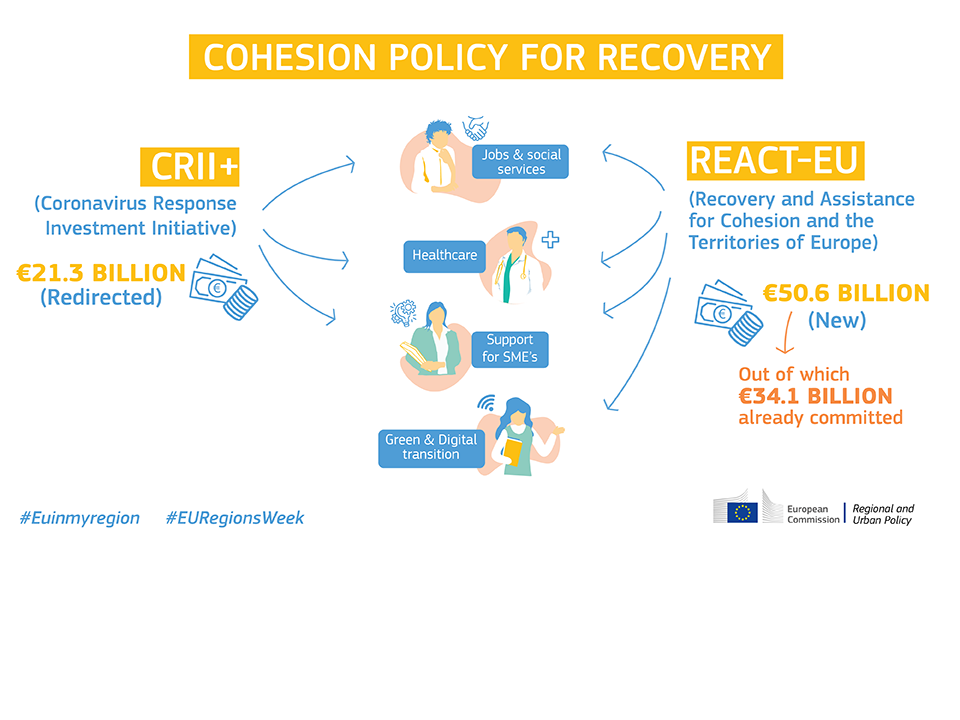 22.7
40.9
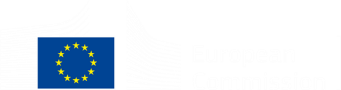 2
[Speaker Notes: Country fiche POLAND
Cohesion policy amounts calculated on the basis of data on selection of operations as of 31 December 2021
 
Total allocation ERDF – 2014-20
EUR 40.3 billion
Indicative Remaining ERDF – 2014-20
EUR 183.7 million
Total allocation ESF – 2014-20
EUR 13.9 billion
Indicative Remaining ESF – 2014-20
EUR 554 million 
Total allocation for REACT EU 2021 ESF + ERDF 
EUR 1.6 billion
Remaining ESF – REACT EU 2021
EUR 72 million
Remaining ERDF – REACT EU 2021
EUR 1.123 million 
REACT EU 2022 committed amount
EUR 85 million
REACT EU 2022 not yet programmed amount
EUR 183 million
Total allocation AMIF – 2014-20
EUR 123.18 million
Remaining allocation AMIF – 2014-20
EUR 17 million
Remaining non programmed RRF 
EUR 23.9 billion in grants and EUR 12.1 billion in loans
 
 
State of play of current refugee wave: 
estimated number: over 2 million
preliminary needs base assessment: not yet known
preliminary intentions by MS to mobilise remaining 2014-20 allocations and REACT-EU:
 reflection to re-focus the 2022 REACT-EU, use of existing measures in programmes (e.g.social support,  childcare, education) mainly from ESF
 
Initial measures implemented by the Member State
Use of projects funded by the ESIF (for ex.transport, accommodation, social infr, equipment) 
 





Photo credit: Hannah Olinger – via Unsplash]
How can cohesion policy help?
Eligibility: Cohesion policy can already support “refugees”, including through support to emergency measures:
It can include investments in infrastructure, such as building or extending reception centers, shelters or actions to reinforce the capacities of reception services, infrastructural development in hotspots, mobile hospitals as well as sanitation and water supply equipment and products. 
It can also support operations in the areas of education, employment, social inclusion, health, administrative capacity, community-based and home-care services and anti-discrimination as well as support for reception systems complementing the support from the AMIF and other funding sources.
European Social Fund (ESF) support
Full range of ESF measures available (given access of Ukrainian refugees to the labour market measures in line with the temporary protection Directive)
ESF can provide support in the following areas:
Social inclusion (counselling and psychological support, child care, social services)
Education and skills (e.g. language courses for children and parents, recruitment of additional teachers)
Employment measures (e.g. vocational education and training, work placements, training, work related language courses)
Broad set of measures including emergency measures and transport as part of pathway to integrate Ukrainian refugees into Member State
Implemented as part of ongoing programmes or as new targeted measures for refugees
[Speaker Notes: General mission ESF 
Migrants, asylum seekers and refugees 
Mention access to LM  temporary protection lifts this issue.

3. Directive 2013/33/EU stipulates that Member States should ensure that third-country nationals or stateless persons who have made an application for international protection have access to the labour market no later than 9 months from the date when they apply for international protection.

The European Social Fund has been implemented through a mainstream approach. In practical terms, third country nationals have been able to participate in ESF-funded measures on an equal basis with EU citizens, provided that their status allows them to have access to the labour market and/or to vocational training. This is in line with the non-discrimination and non-segregation principles as well as the principle according to which “frequent interaction between immigrants and Member State citizens is a fundamental mechanism for integration”. By being in contact with people other than third country nationals, they can improve their language skills faster, make acquaintances with locals and generally, adapt to the local environment faster. The ESF+ will also be available to third country nationals provided they have access to the labour market, along similar criteria as the current programming period. 
In addition, children (children of asylum seekers or asylum seekers who are minor) are and will be eligible for ESF support e.g. through access to primary and secondary education, tackling early school leaving, etc.. Directive 2013/33/EU stipulates that Member States should ensure that third-country nationals or stateless persons who have made an application for international protection have access to the labour market no later than 9 months from the date when they apply for international protection.
Directive 2013/33/EU (Article 16) also establishes that Member States may allow applicants access to vocational training irrespective of whether they have access to the labour market.

The same Directive 2013/33/EU (Article 14) provides that Member States are to grant access to the education system under similar conditions as their own nationals for so long as an expulsion measure against them or their parents is not actually enforced.]
Fund for European Aid to the most Deprived (FEAD)
Food and basic material assistance (e.g. clothes, hygiene goods, sleeping bags)
Social inclusion activities for the most deprived (e.g. psychological support, basic language courses, legal interpretation)
Not for cash transfers (except for vouchers for buying food and basic material assistance) and for access to services (such as refunding utilities bills)
Operations have to be located in the Member State
[Speaker Notes: General mission ESF 
Migrants, asylum seekers and refugees 
Mention access to LM  temporary protection lifts this issue.

3. Directive 2013/33/EU stipulates that Member States should ensure that third-country nationals or stateless persons who have made an application for international protection have access to the labour market no later than 9 months from the date when they apply for international protection.

The European Social Fund has been implemented through a mainstream approach. In practical terms, third country nationals have been able to participate in ESF-funded measures on an equal basis with EU citizens, provided that their status allows them to have access to the labour market and/or to vocational training. This is in line with the non-discrimination and non-segregation principles as well as the principle according to which “frequent interaction between immigrants and Member State citizens is a fundamental mechanism for integration”. By being in contact with people other than third country nationals, they can improve their language skills faster, make acquaintances with locals and generally, adapt to the local environment faster. The ESF+ will also be available to third country nationals provided they have access to the labour market, along similar criteria as the current programming period. 
In addition, children (children of asylum seekers or asylum seekers who are minor) are and will be eligible for ESF support e.g. through access to primary and secondary education, tackling early school leaving, etc.. Directive 2013/33/EU stipulates that Member States should ensure that third-country nationals or stateless persons who have made an application for international protection have access to the labour market no later than 9 months from the date when they apply for international protection.
Directive 2013/33/EU (Article 16) also establishes that Member States may allow applicants access to vocational training irrespective of whether they have access to the labour market.

The same Directive 2013/33/EU (Article 14) provides that Member States are to grant access to the education system under similar conditions as their own nationals for so long as an expulsion measure against them or their parents is not actually enforced.]
European Regional Development Fund (ERDF) support
Objective: integration of people with a migrant background
Investments in accessible infrastructure (building/ refurbishing/ extending) and related equipment through improved access to services in mainstream non-segregated:
Labour market (e.g. Public Employment Services, vocational training facilitates, business incubators, equipment to support interoperability of labor markets etc.)
Education (e.g. ECEC, primary, secondary, VET, including ICT etc.)
Social housing in the mainstream community / non-segregated areas (individual apartments for families, individuals), including for persons with disabilities, older people etc.
Social and health care (preventive, primary care etc.), non-residential family- and community-based services, child- care, mobile service units etc. 
Public transport to facilitate access to the mainstream non-segregated services described above.

NB! Should not lead to further segregation/isolation of marginalized groups and building parallel services
CARE: Fully flexible use of ERDF/ESF resources
CARE focuses on flexibility and maximising possibilities within the 2014-2020 programmes - ERDF can now finance ESF-type projects and vice versa
Aim is to enable programmes to package together remaining funds to address the refugee crisis
Programme amendment required, Commission will process with fast track procedure (as for CRII amendments)
Where a programme is amended to add new actions to address the inflows of refugees, spending is eligible from the date of the Russian invasion
100% co-financing option
Extension of 100% option to the 2021-2022 accounting year for ERDF, ESF and FEAD
Programmes will notify the Commission – no modification decision required
Programmes must notify their programme before submission of their final payment claim for this accounting year – deadline is 31 July for the payment claim
Fund for the Most Deprived (FEAD)
Also benefits from 100% co-financing option; and the retrospective eligibility
Has an additional simplified notification procedure for programme changes (such as which people can benefit)
Impact on REACT-EU
For all Member States, the Commission proposes to increase pre-financing from 11% to 15% of the 2021 REACT-EU tranche. Moreover, for frontline Member States (Hungary, Poland, Romania and Slovakia) and Member States that have received the highest number of arrivals from Ukraine in proportion to their national population (above 1% between 24 February 2022 and 23 March 2022 - Austria, Bulgaria, Czechia and Estonia), the Commission proposes to increase the percentage to 45%. This total increase in pre-financing equals €3.4 billion to be paid to Member States upon approval of the proposal by co-legislators.
Impact on REACT-EU
Eligibility is unchanged – REACT-EU can already support necessary actions (as it is ERDF and ESF funding)
Already at 100% co-financing and is retrospective to February 2020, 
REACT-EU 2021 tranche can benefit from the proposed flexible use of the ERDF/ESF through a programme amendment
Main issue is how Member States plan to use the 2022 allocations under REACT – current situation may change some of the initial plans. MS may allocate resources to FEAD for addressing basic needs of refugees
Next Steps for CARE
Thank you
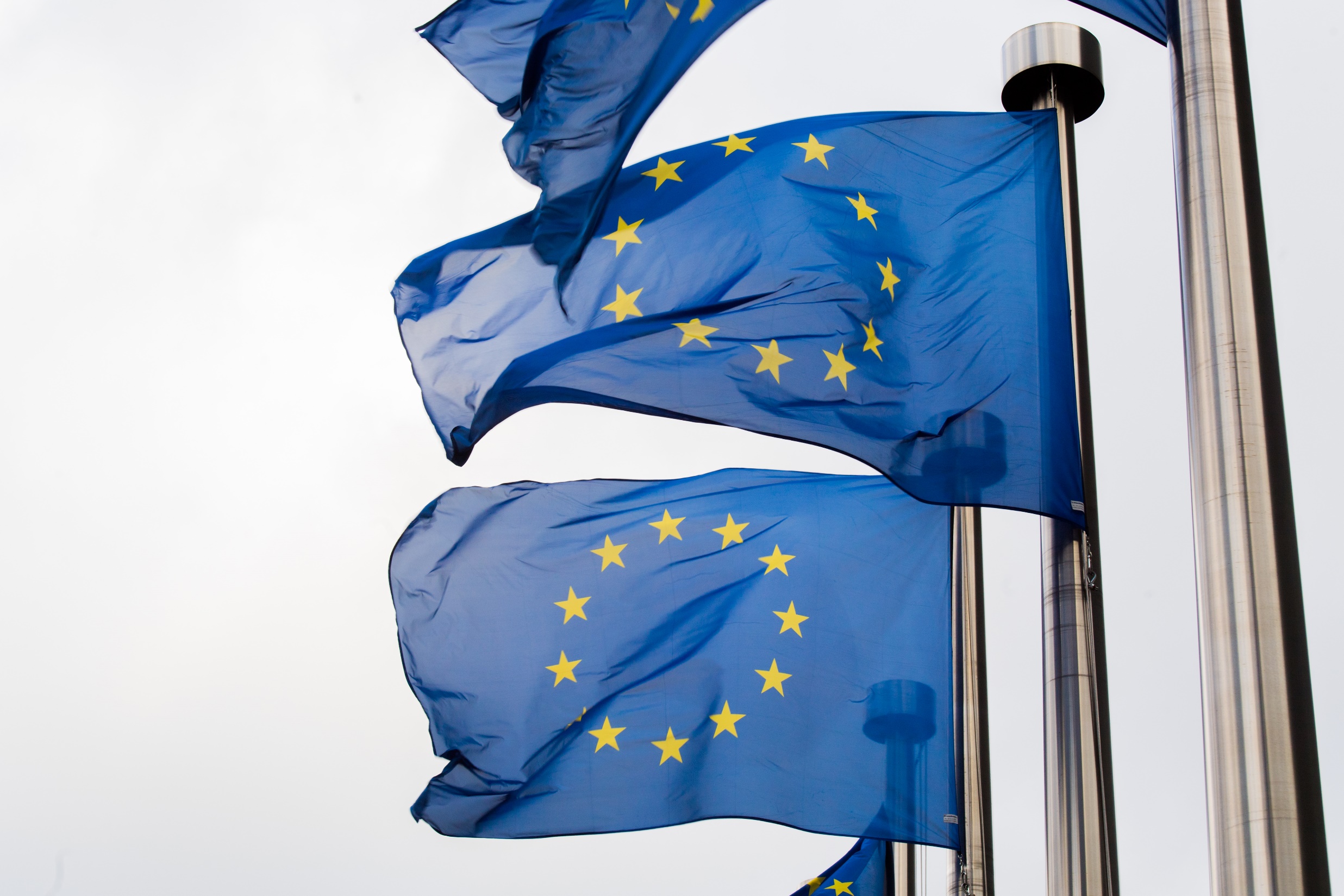 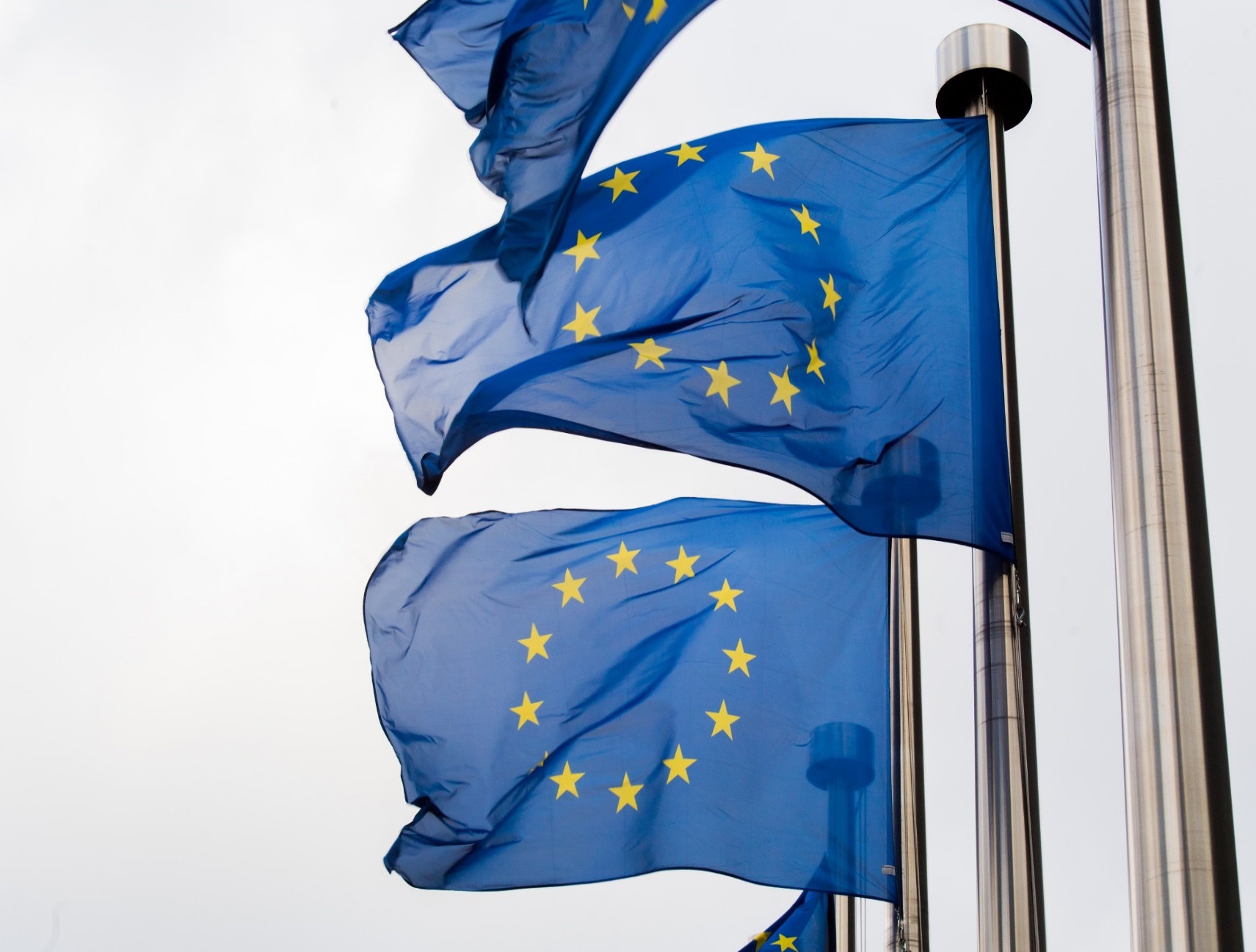 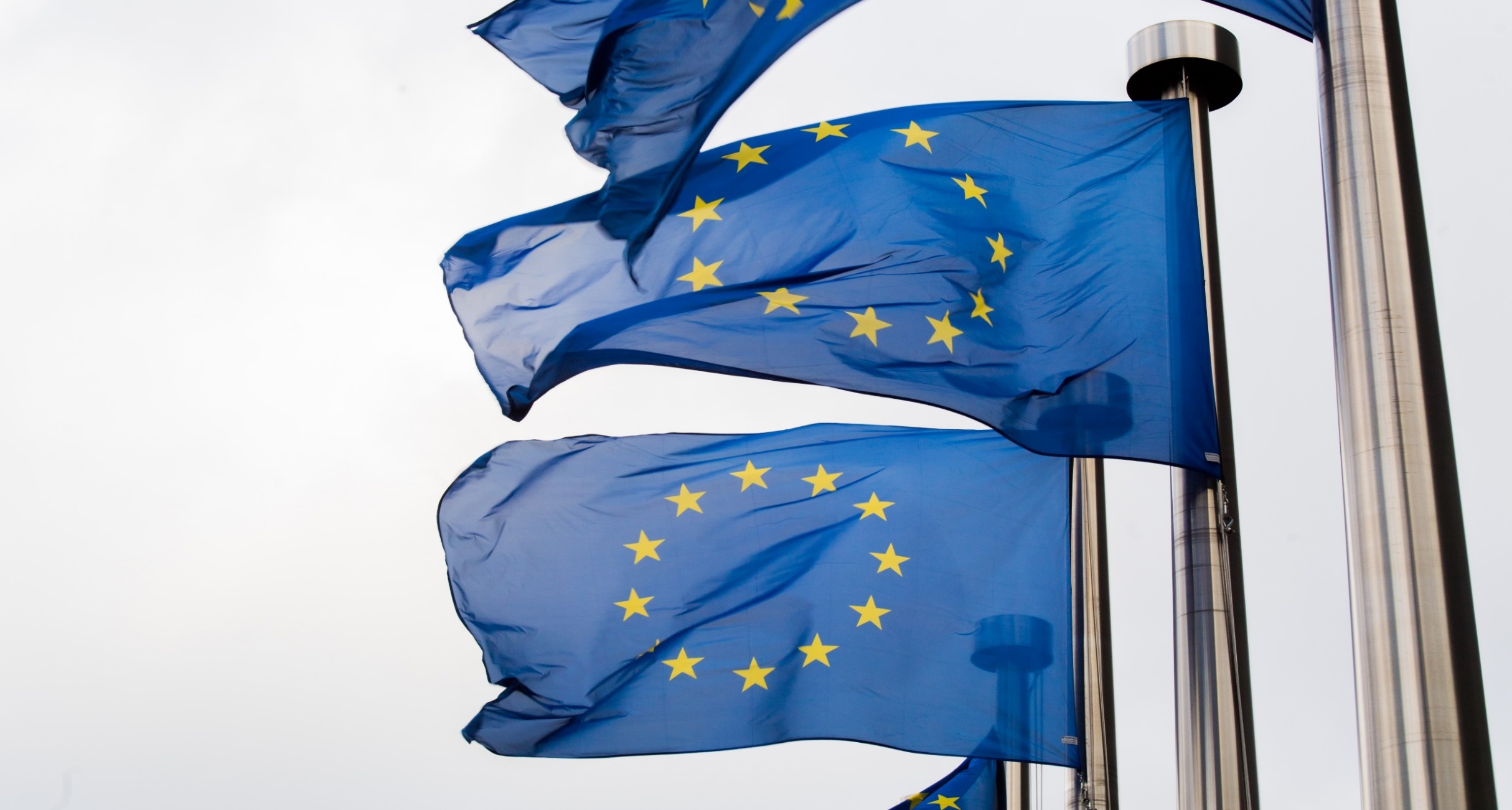 [Speaker Notes: Update/add/delete parts of the copy right notice where appropriate.
More information: https://myintracomm.ec.europa.eu/corp/intellectual-property/Documents/2019_Reuse-guidelines%28CC-BY%29.pdf]